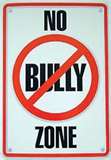 Bullying
The Law, School Policies & the difference between
joking, teasing & harassment
What’s the meaning of a joke?
Knock, knock… who’s there? “Ken”  “Ken who?” “Ken you tell me some more jokes?” 
“It was just a joke…I didn’t mean anything by it.”
When telling a joke, keep in mind who’s listening.  Are they going to think it’s funny?  
A joke should not: hurt, offend, judge or be used to put another person down.
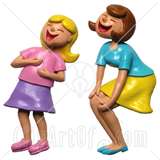 Experts in Behavior: Treat others how you would want to be treated
You guys are so smart!! You know how to push the buttons of your teachers, parents, family and friends!
Watch the expression of others, observe body language and understand what words/gestures might hurt others.
Recognize that when some people laugh, it’s only out of nervousness or embarrassment!
If you wouldn’t like the comment, neither does the other person!
What is bullying?
Teasing that has gone too far.
A form of harassment (physical, sexual, emotional).
Makes someone feel uncomfortable and unsafe by using words, gestures and physical aggression.
The repeated actions by 1 or more students of a written, verbal or electronic expression, or a physical act of gesture or any combination thereof, directed at the victim (damage to property, emotional harm, creates fear, infringes on rights, disrupts school and creates a hostile environment for the victim) Mass Anti-Bullying Act
Vocabulary
Aggressor- student who engages in repeated bullying and/or retaliation.
Hostile Environment- the school or outside location which becomes unbearable for the student and alters the conditions of the student’s education.
Target- student who is being bullied.
Cyber bullying- use of internet, text, email, etc. electronic communication used to bully
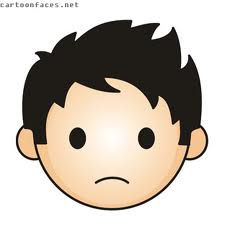 How does one lead to the other??         Words….                     Gestures…                   Physical….
St. Michael School
St. Michael School does not tolerate any form of bullying or violence toward other students and/or staff. The following statement regarding bullying is taken from the school handbook, 
“no student shall be subjected to bullying, cyber bullying or retaliation…and are not to be tolerated.”
Administration & Guidance will follow up on all complaints
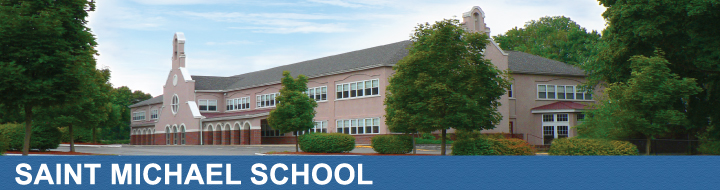 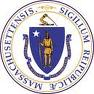 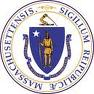 It’s the Law!
Massachusetts Anti-Bullying Act:  Prohibits acts of bullying, cyberbullying, and retaliation in school, at school functions or outside of school but it has to be considered to create a hostile environment for the victim in school. 
Bullying can be considered a crime if persecuted for: stalking, criminal harassment, assault & battery, threatening to commit a crime and disturbance of a school assembly.
Why do kids bully?
To gain power.
To get attention or become popular.
Because they are jealous.
To get material things (i.e. lunch money)
To act out problems at home.
Just to be mean.
Because they think it’s funny.
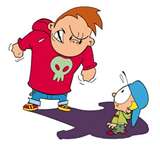 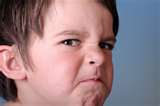 Profile of a Bully…
A bully doesn’t care if bad things happen to other people.
A bully doesn’t feel bad when they hurt others.
A bully likes to be in charge and always get their way.
A bully believes others deserve to be bullied.
A bully is probably getting bullied at home by their parents, brothers/sisters or family members.
The On-Line Bully
Cyber-bullying: sending or posting harmful or cruel text or images using the internet, a cell phone or other digital communication devices.
Assuming identity of another person, posting messages of someone else, and threatening messages that create a hostile environment for the victim (Email, IM, TXT, pictures or videos). Mass Anti-Bullying Act Ch. 92 
Did you know that 1 in 4 children are the victims of online bullying?
Sadly, 90% of children do not report cyberbullying. (Massachusetts Aggression Reduction Center)
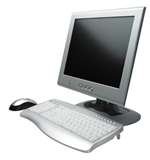 How does being bullied feel?
Scared, sad, lonely.
Kids sometimes like don’t want to go to school.
May creates low self esteem
Nervous or anxious.
Some kids do not feel safe.
Students who were bullied at school once or more in the previous year were more likely to have considered or attempted to hurt themselves (24% of bullied students/9% of non-bullied students) Mass Youth Risk Behavior Survey 2005
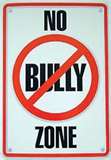 How to stop a bully?
Help others, it is the right thing to do.  If many kids stand up to the bully, he/she will stop.
Speak out, try to talk through your differences, tell the bully how you feel in a respectful and direct way.
Ignore the bully.  They are often looking for a reaction from you and will leave you alone if you ignore them.
Get help, adults at school are here for you.  Going to an adult makes you strong and brave.
Include others, you don’t have to be their best friend, but if you see someone alone, try and include them.